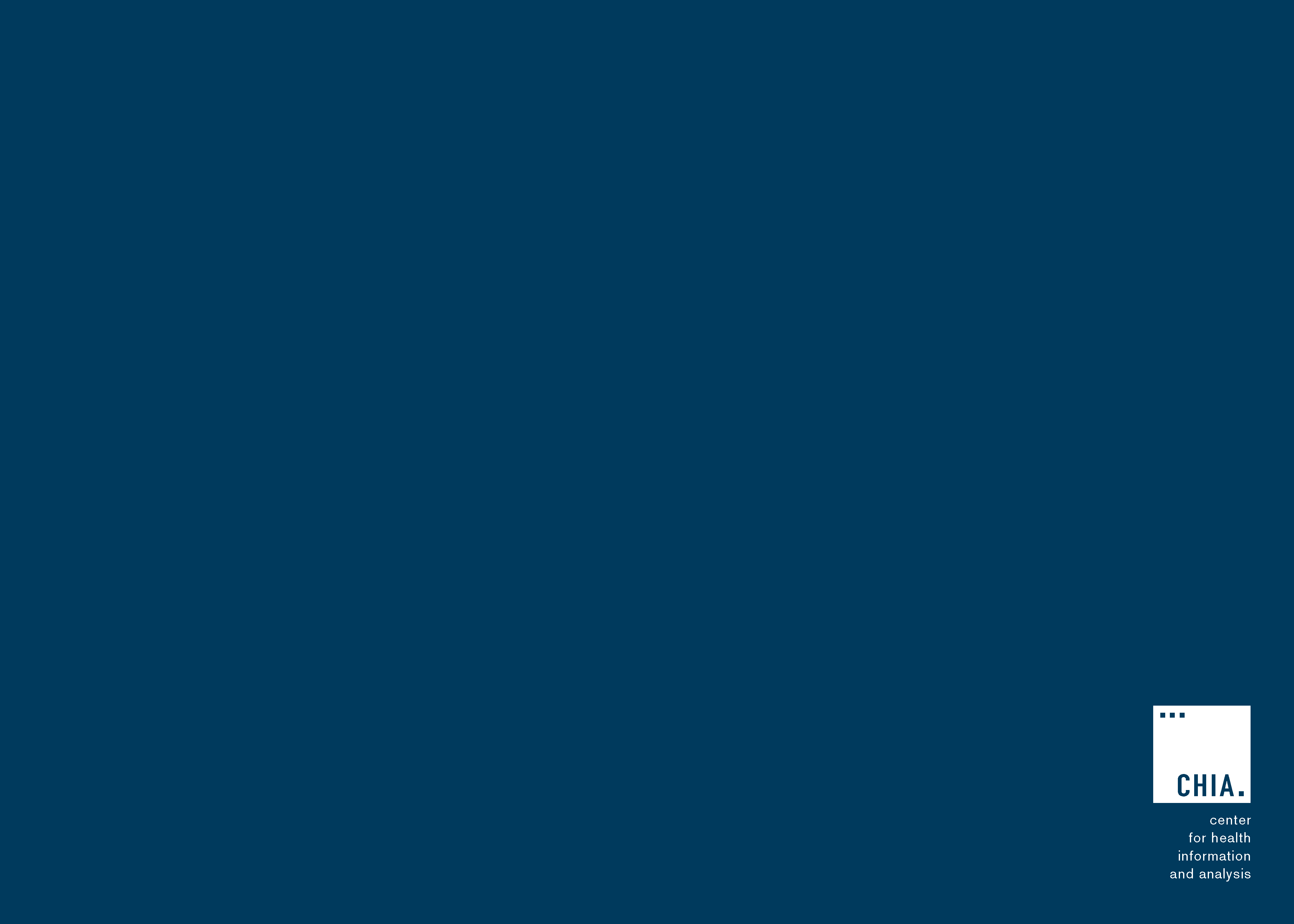 Massachusetts All-Payer Claims Database:Technical Assistance Group (TAG)
March 12, 2019
Agenda
MA APCD – 2019 Submission Guides

TME, APM, Prescription Drug Rebates, RP Reporting

Annual Premiums Data Request

DOI Reporting

Questions
MA APCD 2019 Submission Guide Updates
Final MA APCD 2019 Submission Guides are now available on CHIA’s website (along with the Redline versions).

Administrative Bulletin 19-02 posted to CHIA’s website (highlighting the changes previously discussed and reflected in the 2019 Submission Guides).

Changes effective for July 2019 data due in August.
MA APCD Intake Version 2019
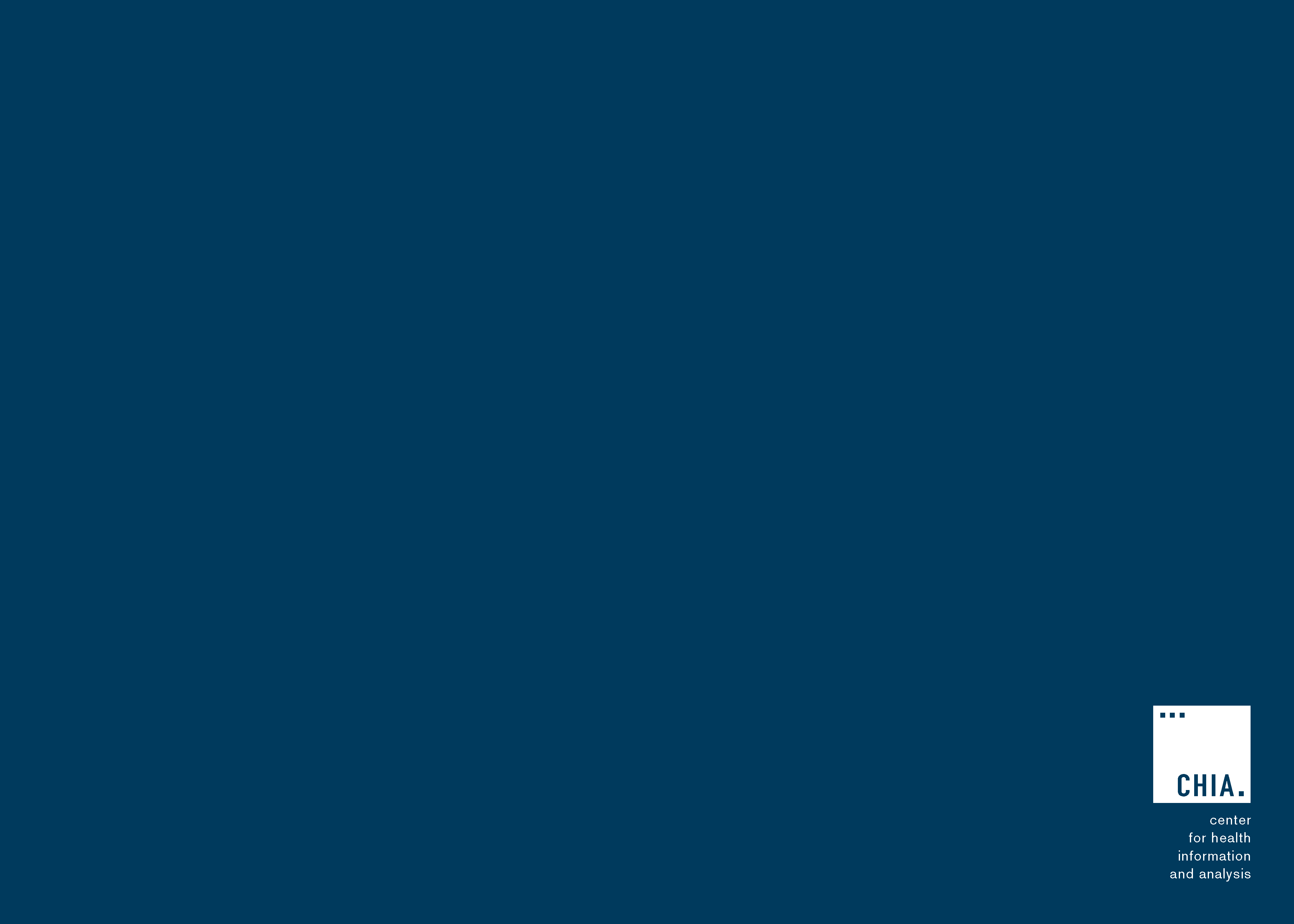 2019 Payer Data Reporting
Total Medical Expenses (TME) 
Alternative Payment Methods (APM)
Prescription drug rebates
Relative Price (RP)
March 12, 2019
TME-APM
Data Specification Updates and Clarifications
Reported pharmacy dollars should be net of the coverage gap discount 
Applicable only to payers with Medicare business

ACO Indicator: “0” if provider is not an ACO or payer has no Medicaid business 

Renamed Insurance Category 2 from “Medicaid & Medicaid Managed Care (MCO)” to “Medicaid (e.g., ACO, MCO)” 

Provider List Updates: added NPIs, removed parent to local provider relationships
6
TME-APM
Data Submission File – Front Tab
Input required for Contact Name and Email to verify that all data in workbook is correct

Payer Name in a dropdown list which will automatically populate Payer OrgID

Please fill out all other questions on the front page completely, including the carved-out benefits table for payers with Commercial Partial business 

Once all tabs are populated and reviewed, click the red “Save and Name” button on front page
7
TME-APM
Data Submission File – Zip Code and Physician Group Data
All columns must have a value input
Files with blank columns will not be saved

Refer to the reference tables on the last tab for coding values for columns
8
TME-APM
Data Submission File – Summary Tabs
The Summary and Summary Trends tabs will automatically generate aggregated spending amounts and data trends using the zip code and physician group tabs

Tables will not populate until all data is filled out 

These tables should be carefully reviewed prior to data submission and will serve as a replacement for the iNet PDF reports
9
Prescription Drug Rebates
Data Submission File and Process
Submission process consistent with prior years; Excel templates should be emailed to Erin Bonney by Monday June 3.

Updates to the template include drop down options for easier completion, additional data check fields added

New data field for Coverage Gap discount
10
Relative Price (RP)
Data Submission File and Process
RP will be submitted through INET for CY2018 Hospital, CY2017 Physician, and 2018 Other Provider files

Data elements consistent with prior years; asking payers to review provider list at beginning of data collection cycle

Webinar to review calculation of multipliers will be offered on Thursday March 28th, 10am-11am
11
Payer Filing Schedule
12
Next Steps
Webinar information on RP reporting will be distributed to payers following the TAG meeting

Final TME-APM Data Submission Manual, Reporting template, Provider list, and CHIA submissions guide will be posted on CHIA’s website.

Please reach out to Erin Bonney at erin.bonney@state.ma.us with questions, comments, or concerns.
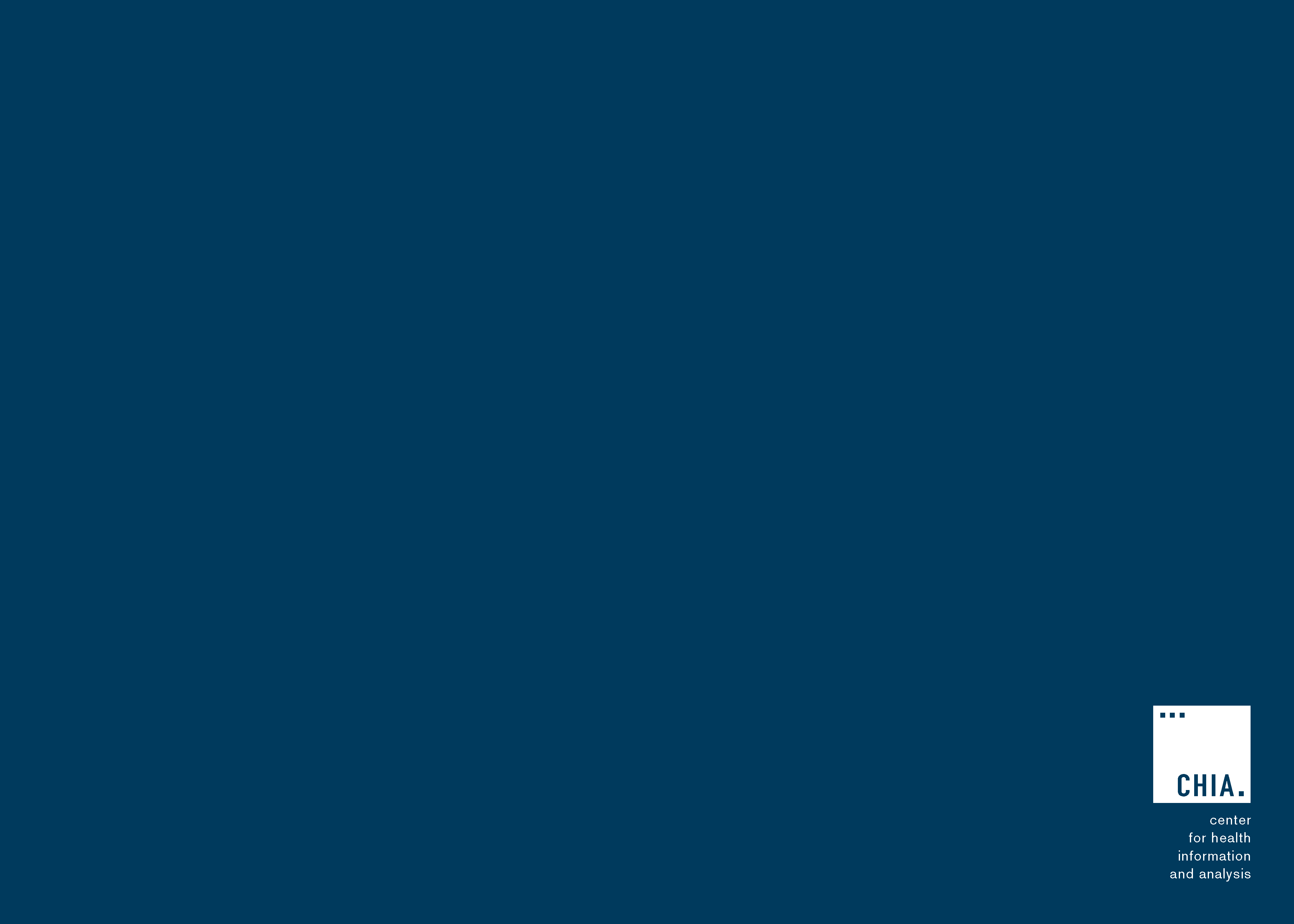 2019 Payer Data Reporting
Annual Premiums Data Request
March 12, 2019
Annual Premiums Data Request
Data Submitters
Per 957 CMR 10.00, only payers with at least 50,000 Massachusetts Private Commercial Plan members are required to submit. For the May 2019 Submission, this includes the following payers:
Annual Premiums Data Request
Data Specification Updates and Clarifications
Tab C (Member Months by Cost-Sharing Limits):
Member months should be classified based on the single (individual) policy deductible or out-of-pocket limit, even for members enrolled in family policies
CHIA is no longer requesting data on the percent of members reaching their deductible or out-of-pocket limits
All member months reported in tabs B1 – B4 should also be reported on tab C
16
Annual Premiums Data Request
Data Specification Updates and Clarifications
Based on single (individual) policy levels
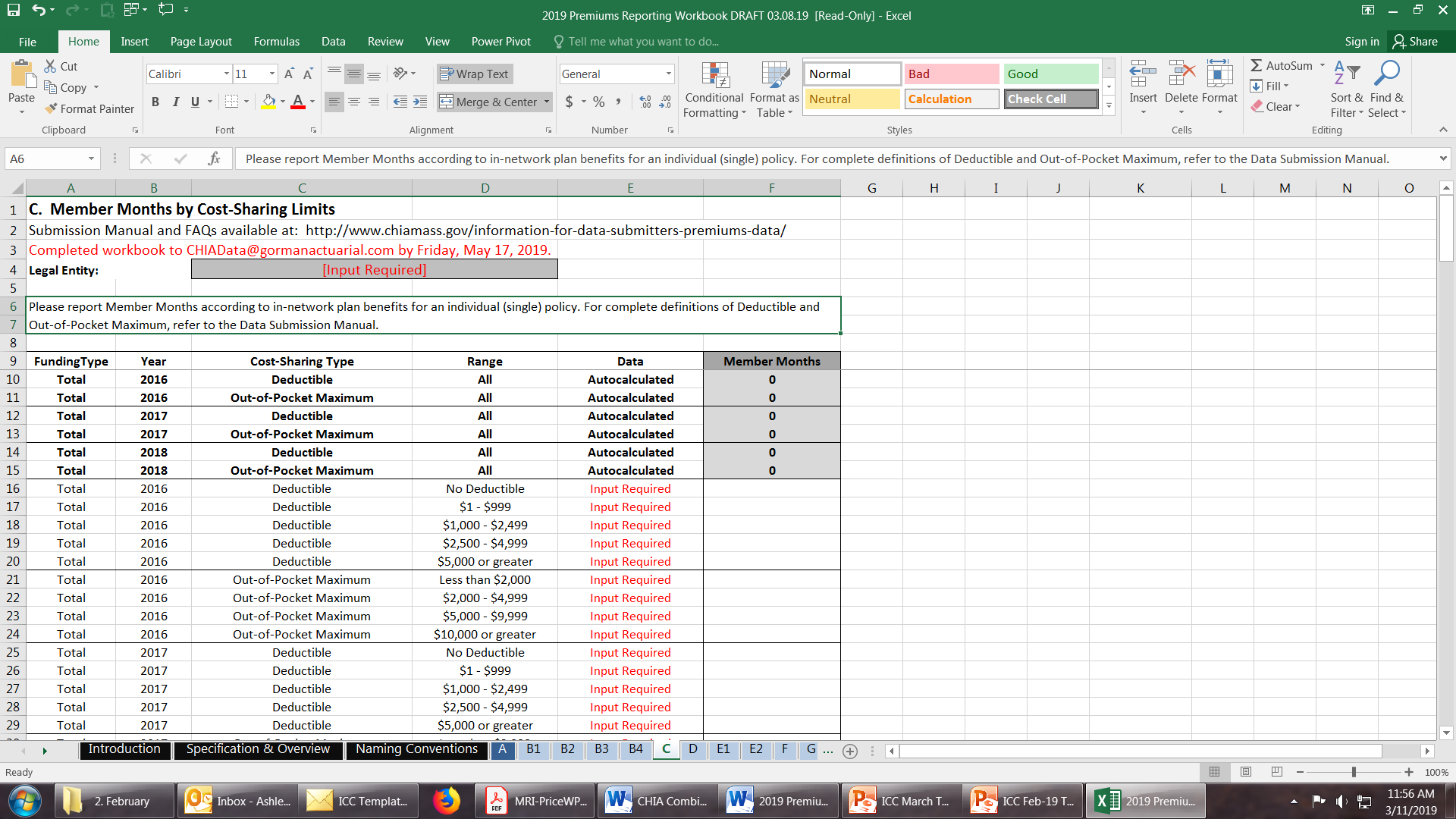 No longer requesting Percent of Members Reaching Limit
17
Annual Premiums Data Request
Timeline
Annual Premiums Data Request
Next Steps
Finalized Data Submission Manual and Reporting Workbook will be posted on CHIA’s website.

Completed Workbooks should be sent to CHIAData@gormanactuarial.com no later than Friday, May 17th.

Please reach out to Ashley Storms at ashley.storms@state.ma.us with questions, comments, or concerns.
DOI Reporting
Q4 2018 HMO Membership reports sent 3/1. Responses due 4/15.

2018 Annual Membership reports under internal CHIA review and will be distributed shortly. 

Claims report in development – code under review and testing is ongoing. Initial reports will be shared with select carriers in the coming weeks.
Next Meetings
April 9, 2019 @ 2:00 pm

May 14, 2019 @ 2:00 pm
Questions?